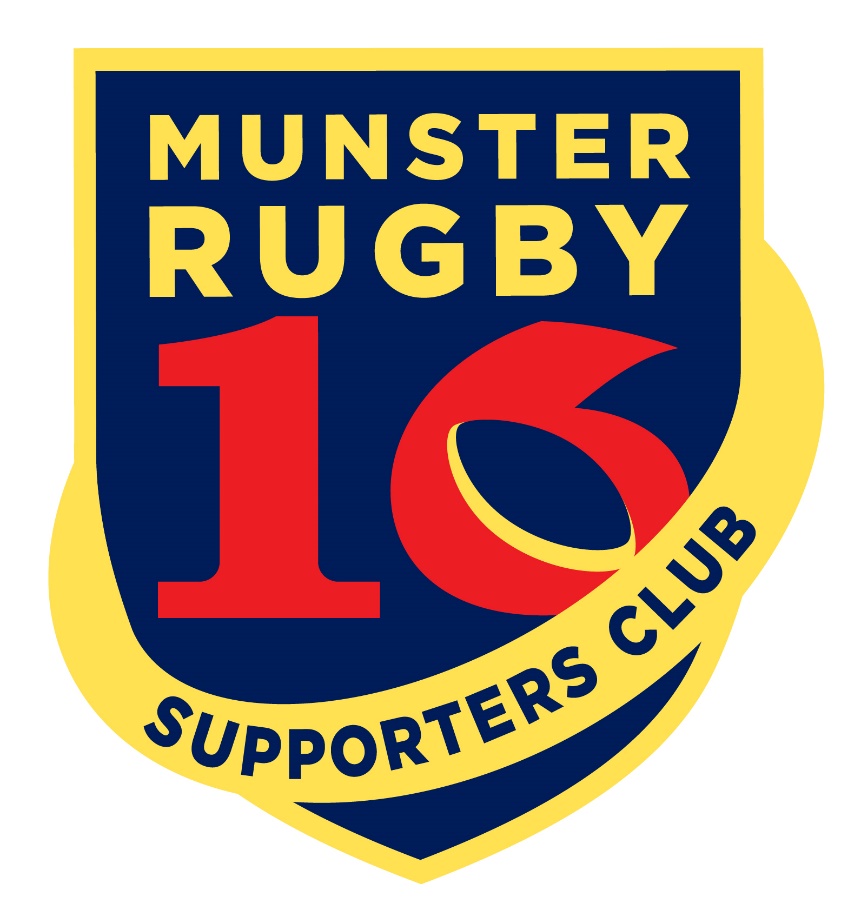 2019/20 Prices & Packaging
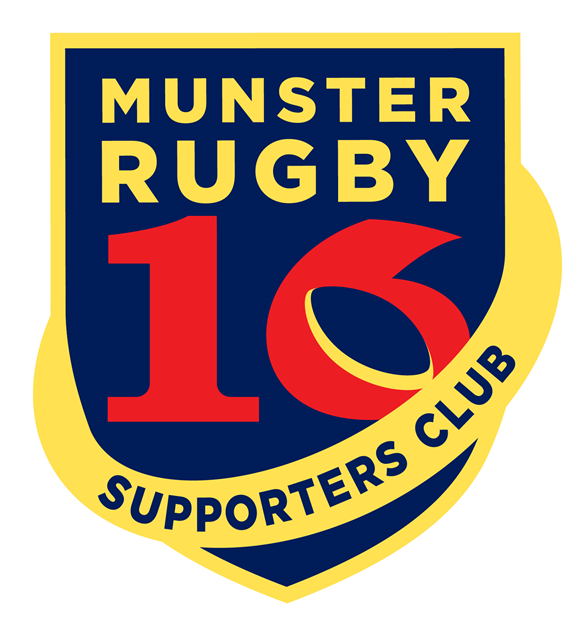 2019/2020 MRSC Subscription & Payment Options
MRSC Membership Subs


MRSC Season Ticket Payment Options
Option 1:





Option 2: 
Full payment at the time of renewal. This will allow you free entry to all pre season games.
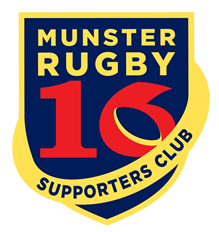 2019/20 European Cup Prices
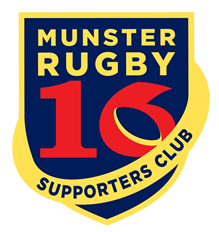 *Discount is already applied on above prices.
*Prices are rounded to the nearest euro.
2019/20 Thomond Park PRO14 Prices
Thomond Park
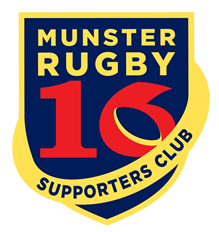 *Discount is already applied on above prices. Prices are rounded to the nearest euro. 
* 17/18 is based on 7 games, 18/19 is based on an 6 games
4
2019/20 Irish Independent PRO14 Prices
Irish Independent Park
*Discount is already applied on above prices. Prices are rounded to the nearest euro
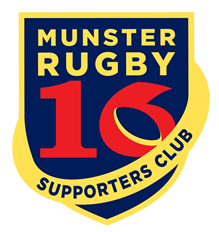 5
2019/20 Junior Season Ticket Prices
Junior Season Tickets for Full Members are for all 13 games.
*Discount is already applied on above prices. Prices are rounded to the nearest euro
* Based on an expected 13 Games
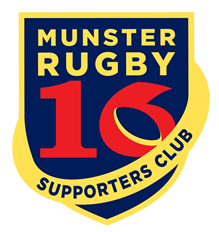 2019/2020 Munster Rugby Supporters Club Pricing & Packages
PRO14 & European Cup – Individual Ticket Pricing

Prices ranging from*:
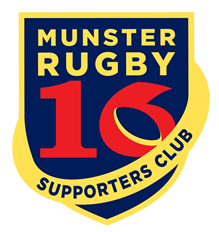 * As with Previous seasons, dynamic pricing will apply. Based on demand, prices will rise by up to 50% which sees a season ticket holder receiving a discount of up to 50% vs a supporter buying the week of a game.